INTENSIVO VOCAL
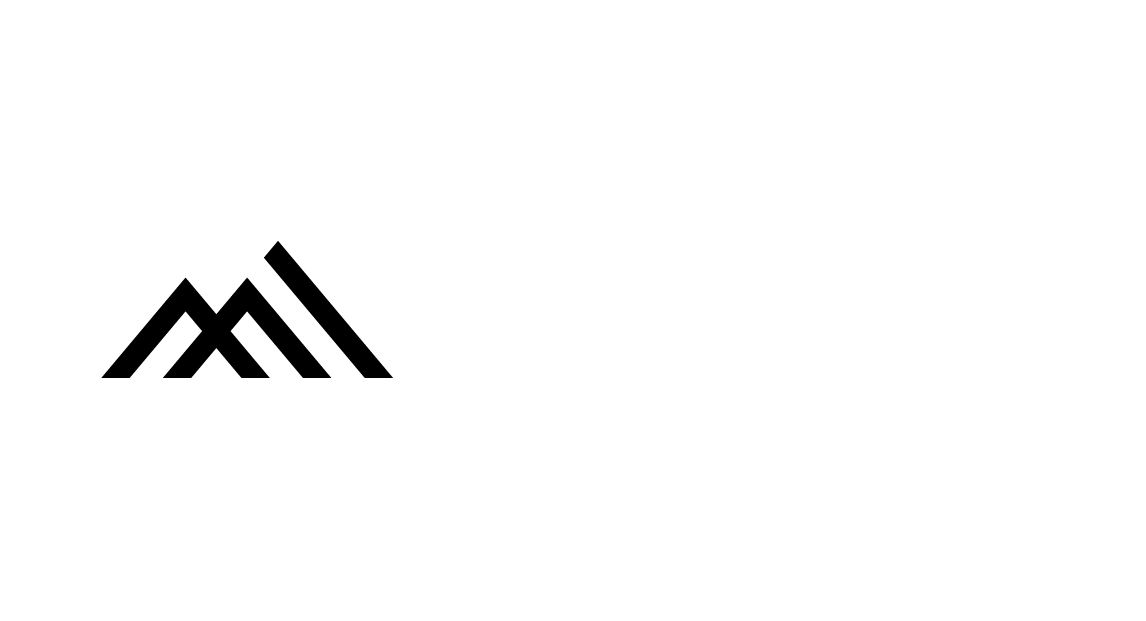 MÓDULO 1
Técnica vocal, aplicada ao canto popular:

Apoio
Aquecimento
Ressonância
Articulação
Flexibilidade
Projeção
Extensão
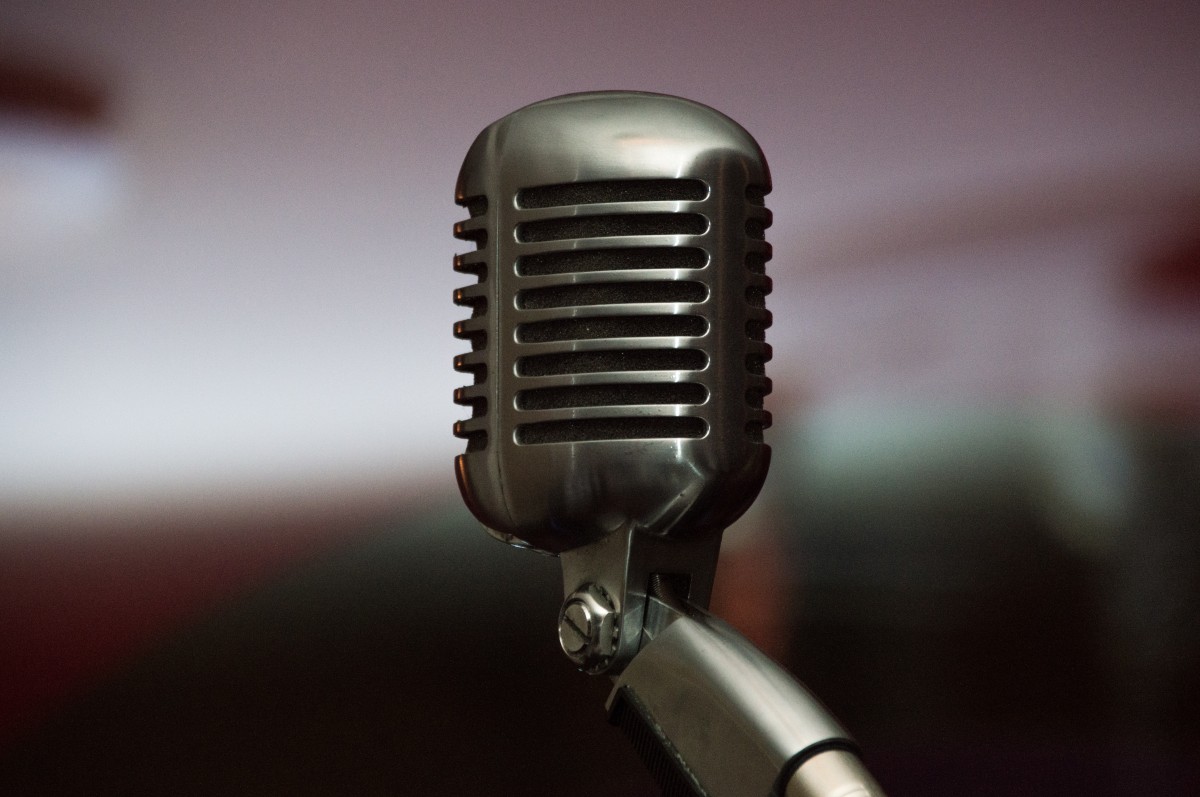 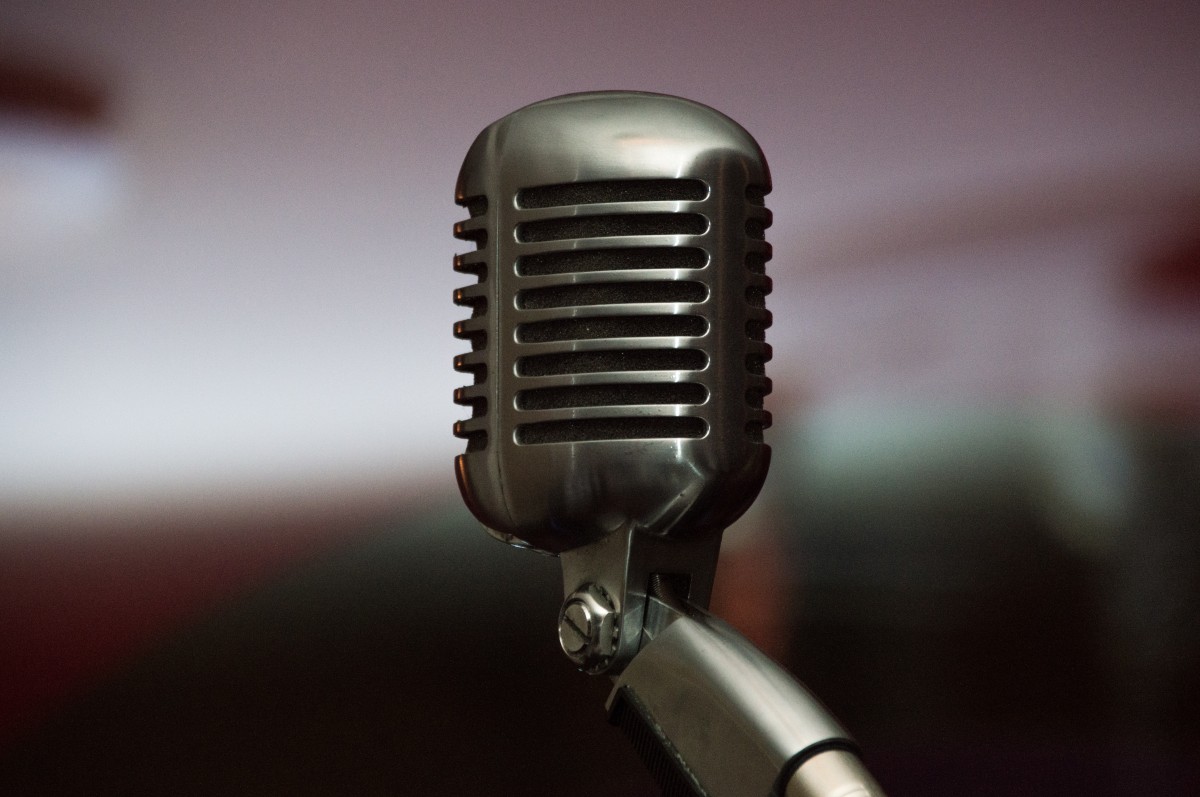 MÓDULO 2
Universo da Música
Funcionalidade Melódica
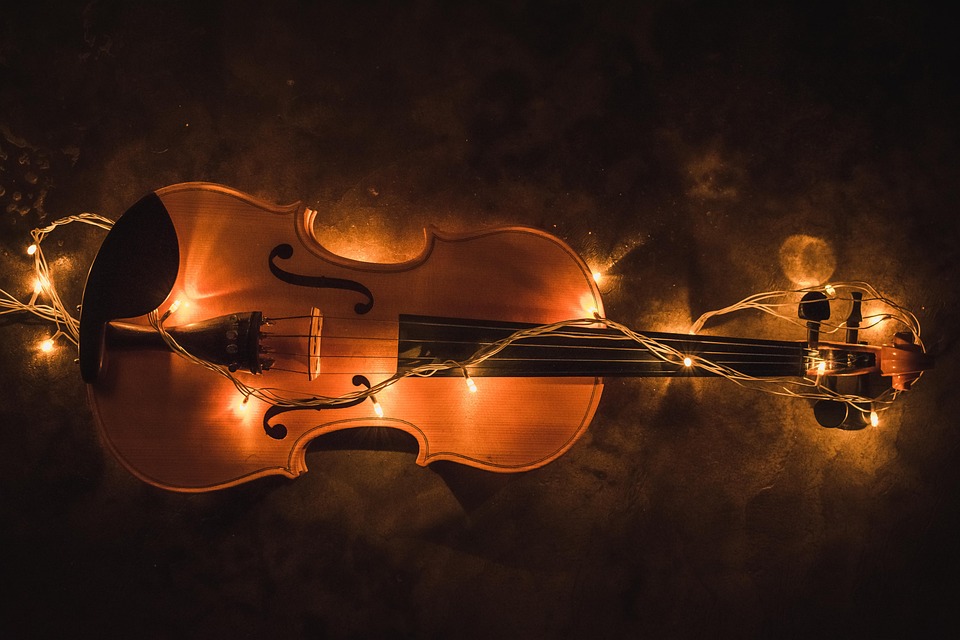 UNIVERSO DA MÚSICA
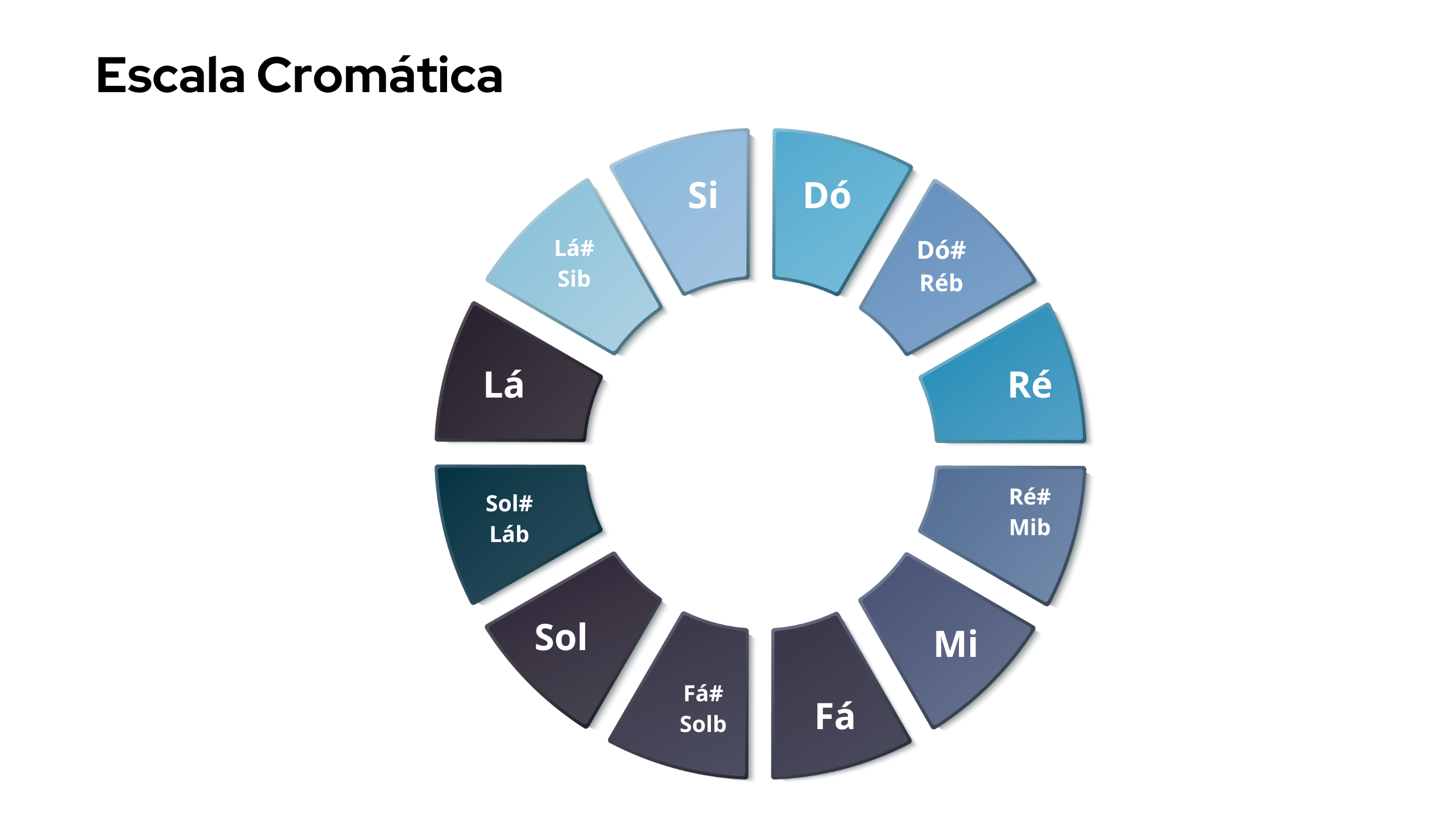 Sentido Musical Prático
(Como o nosso ouvido assimila essas informações)
Escala Cromática
Escala Melódica Maior (vista, dentro da escala cromática)
Quadro comparativo das tonalidades
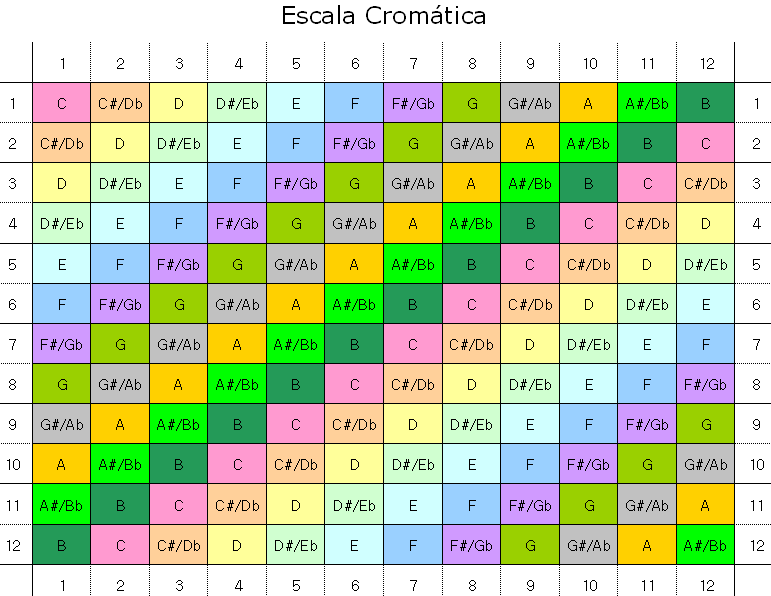 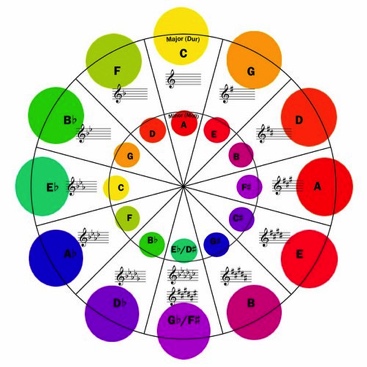 MELODIA
É uma combinação sucessiva de notas.
Como essa combinação/decodificação acontece?
SEQUÊNCIAS
ARPEJOS
SALTOS
Combinação / Decodificação:
Sequências
1 2 3,    1 2 3 4,    2 3 4 5

B)   8, 7 6 5 4      7 6 5 4 3

C)   5 6 5 4 3        3 4 3 2 1
Arpejos
1 3 5,    1 3 5 7,    3 5 7 9

B)   1 4 6      2 5 7      3 5 8

C)   8 6 4 2     7 5 3 1     6 4 2 -7
Saltos
1---5,    1---4,    1---6,    1---7 

2---6,    3---8,    4---9,   1--5--9  

C)   10---5,    8---1,    ( 7 2 5 -5 1)
EXEMPLOS
Minha esperança até o fim… 
Sobre toda terra, tu és o rei…
Então minh'alma canta a ti Senhor…
Não há um outro nome igual…
Quão grande é o meu Deus…
Levarei eu também minha cruz...
Eu te bendirei ó Senhor…
A começar em mim, quebra corações…
Que segurança, sou de Jesus…
Eu já desfruto, o gozo da luz...
Exercícios Práticos
Intervalos melódicos versus Intervalos cromáticos
Exercícios Práticos
2.  Sequências melódicas versus sequências cromáticas
Exercícios Práticos
3.  Arpejos naturais versus arpejos diminutas e dissonantes
Exercícios Práticos
Selecione cinco músicas bem conhecidas e identifique/decodifique  suas combinações melódicas.
Exercícios Práticos
5. Cante suas música selecionadas, alterando em cada frase a nota alvo.
Principais Escalas
Pratique suas músicas favoritas, criando frases com a escala:
CROMÁTICA
Principais Escalas
Pratique trechos de músicas conhecidas, criando frases com a escala:
MELÓDICA (Maior)
Principais Escalas
Pratique trechos de músicas conhecidas, criando frases com a escala:
MELÓDICA (Menor Natural)
Principais Escalas
Pratique trechos de músicas conhecidas, criando frases com a escala:
MELÓDICA (Menor Harmônica)
Principais Escalas
Pratique trechos de músicas conhecidas, criando frases com a escala:
MELÓDICA (Menor Melódica)
Principais Escalas
Crie frases e variações na sua interpretação com a escala:
PENTATÔNICA
Principais Escalas
Pratique música conhecidas, criando frases com a:
PENTATÔNICA BLUES
Principais Escalas
Pratique músicas conhecidas e divirta-se utilizando a escala:
ÁRABE
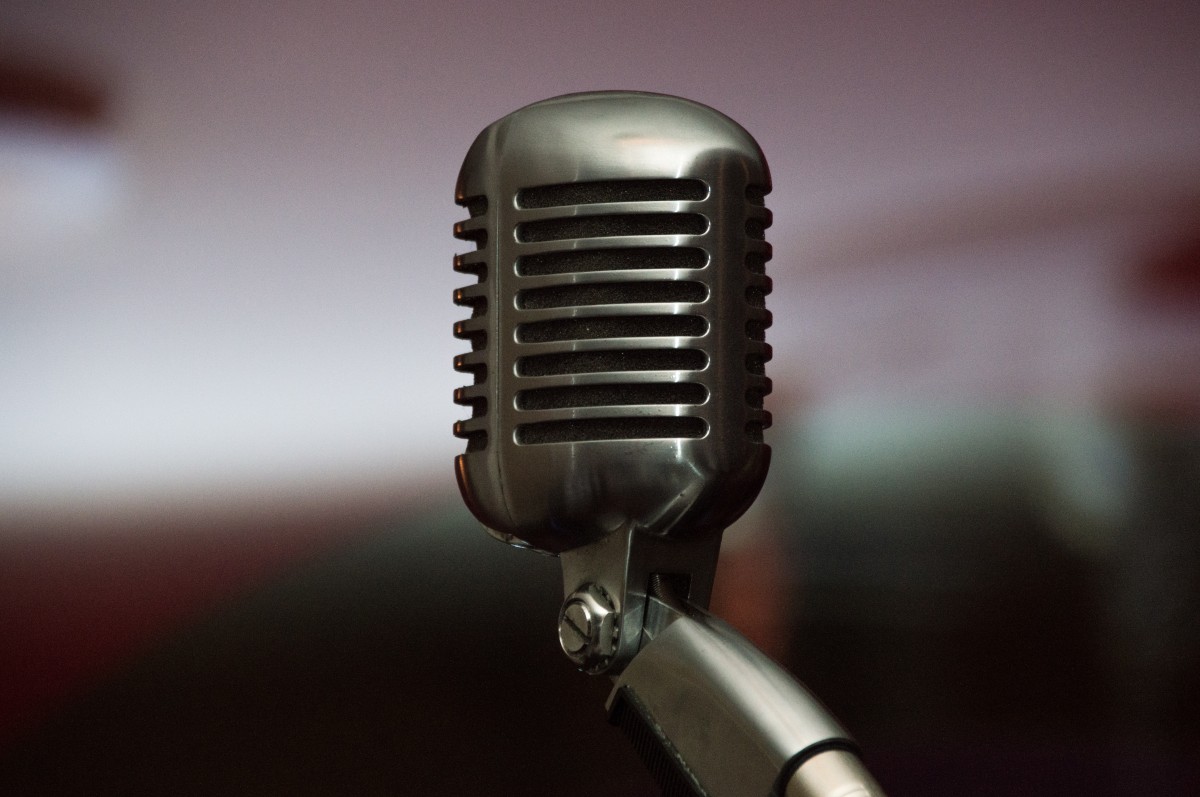 MÓDULO 3
Harmonia funcional aplicada ao canto
Arranjos Vocais
CAMPO HARMÔNICO
CAMPO HARMÔNICO
INVERSÕES HARMÔNICAS
INVERSÕES HARMÔNICAS
CONDUÇÃO DE  VOZES
Imaginemos  a seguinte cadência harmônica:

C7maj     Em7      F7maj     Am7
Condução de voz significa: optar sempre pela inversão mais próxima.
Em harmonias vocais, devemos sempre evitar os saltos.
HARMONIZANDO
HARMONIA VOCAL PEDAL
Um exemplo simples:
HARMONIA VOCAL PEDAL
Exemplo muito complicado?
HARMONIA VOCAL PEDAL
Nem tudo na música é realmente complexo!
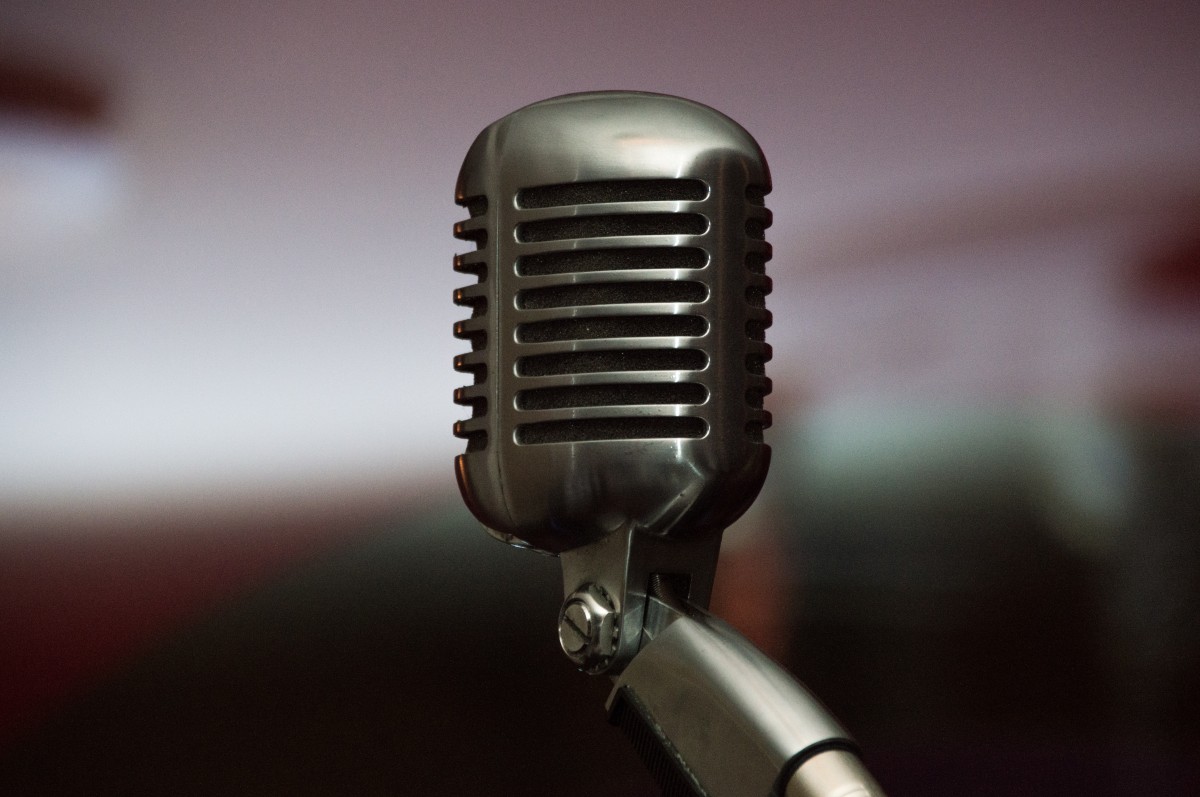 MÓDULO
Bonus
Ornamentos Vocais
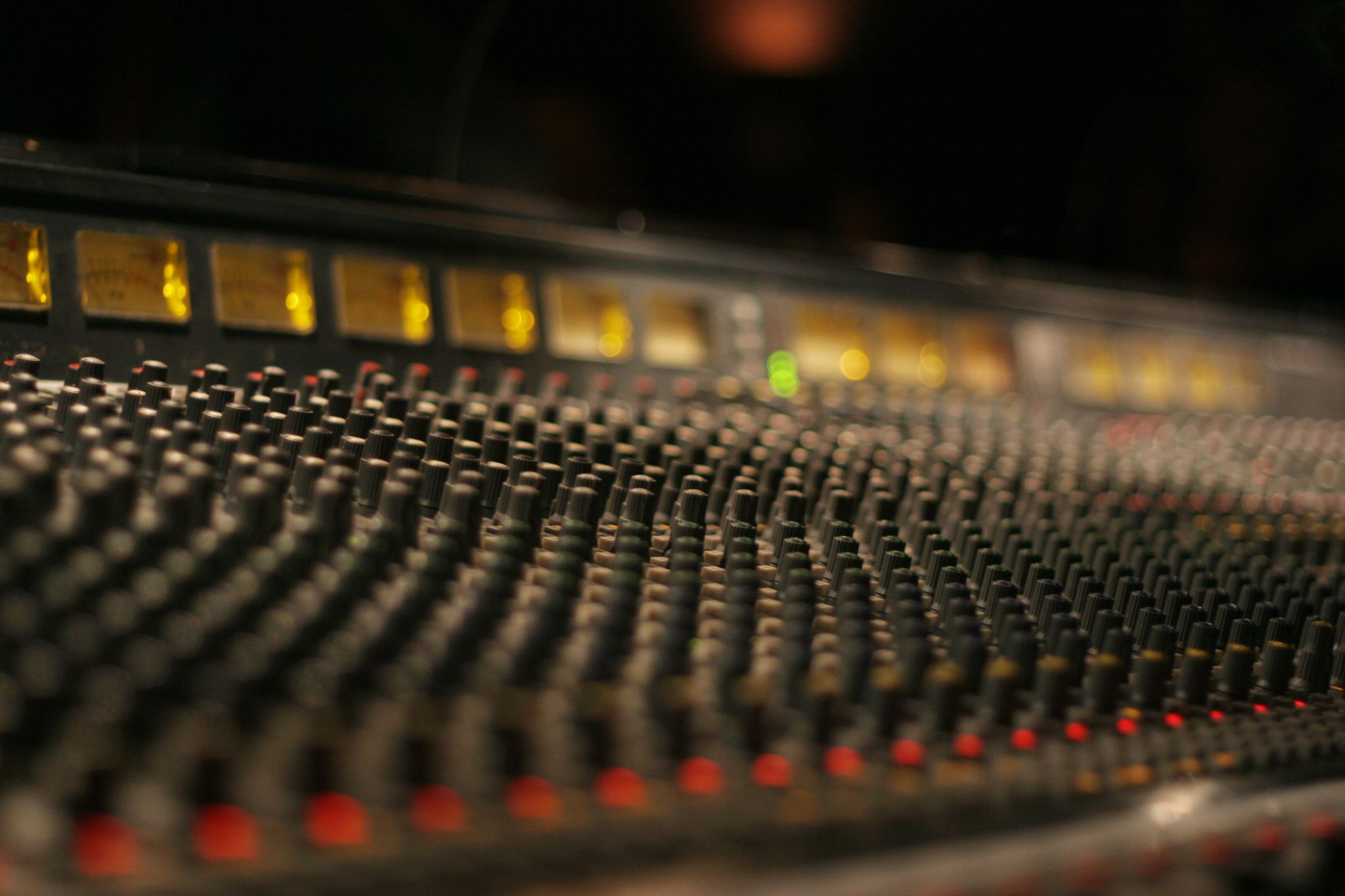 Ornamentos Vocais
Diferentes Timbres
Diferentes Ressonâncias 
Equalização e Compressão
Vibrato
Bend
Glissando
Mordente
Apogiatura
Grupetto
Melisma
Yodel
Drive 
Sobreposições Harmônicas